Smile, Mike!
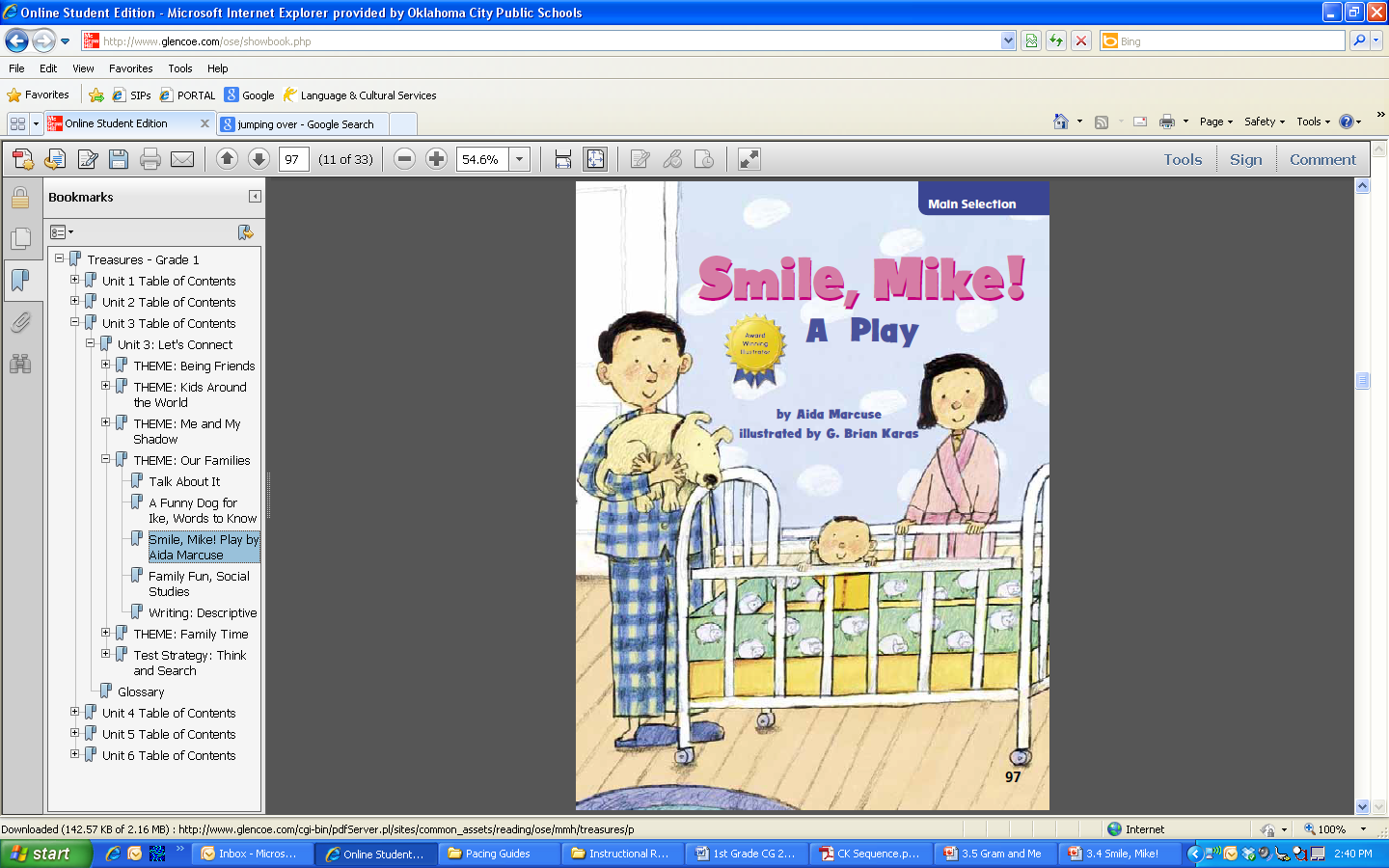 Unit 3.4
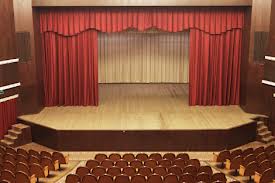 play
A story that can be acted out
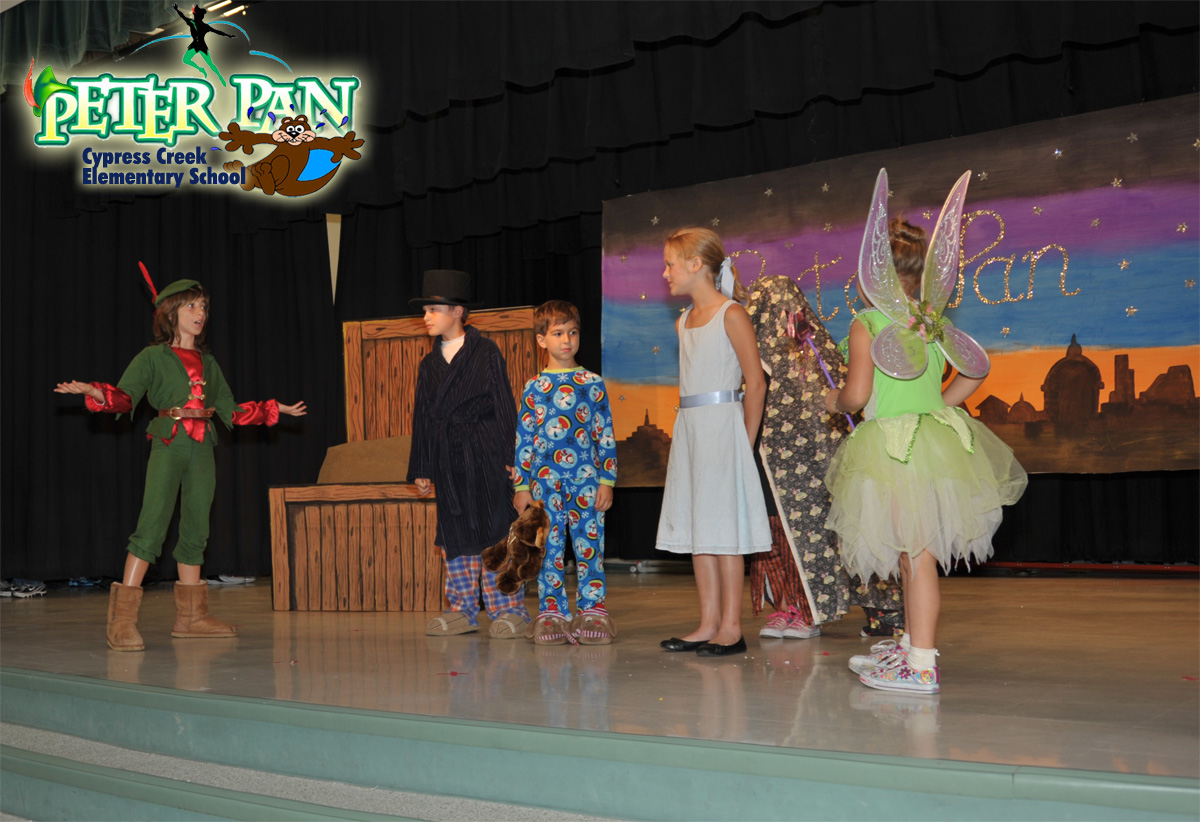 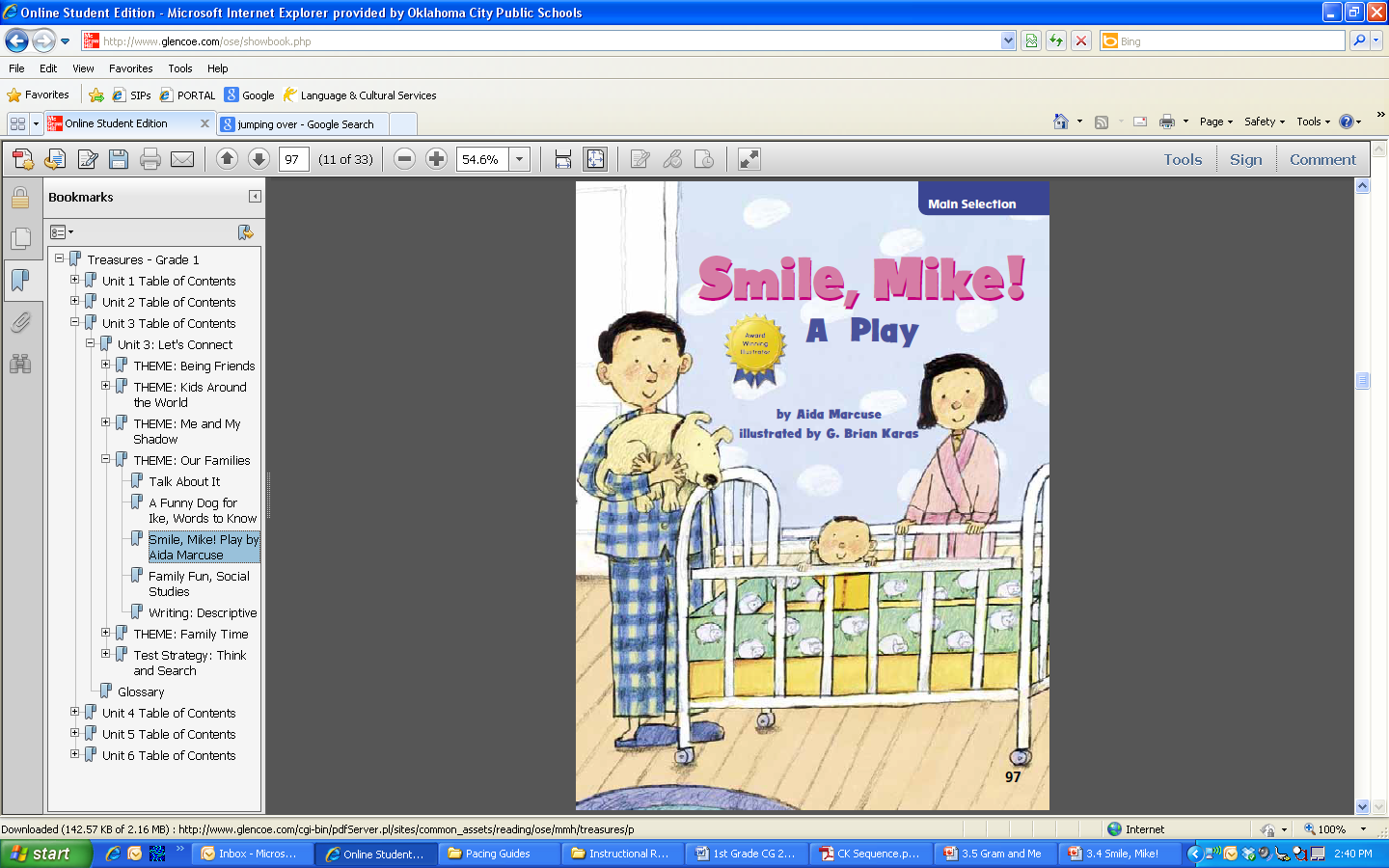 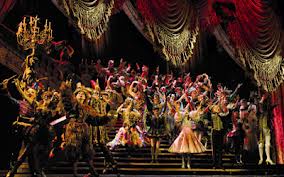 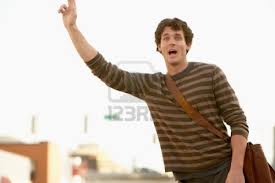 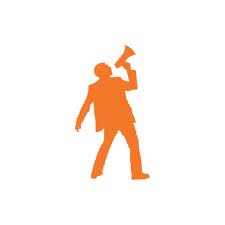 call
Did you call us?  Are you hungry?
Example: When your teacher calls you at recess, you should line up.
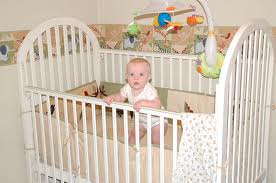 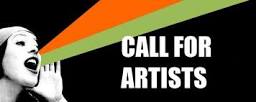 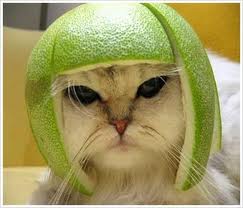 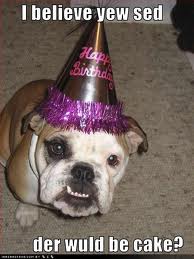 funny
My funny duck will make Mike smile.







Do you think these animals are funny?
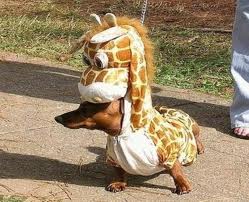 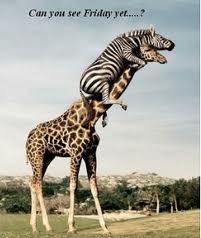 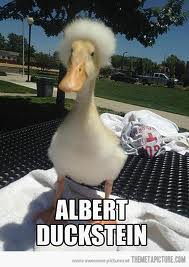 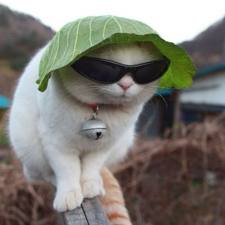 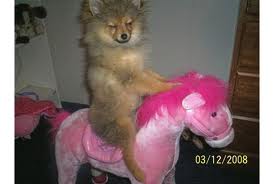 snack
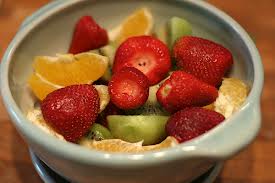 He just had a fine snack.
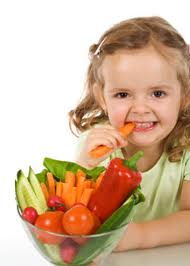 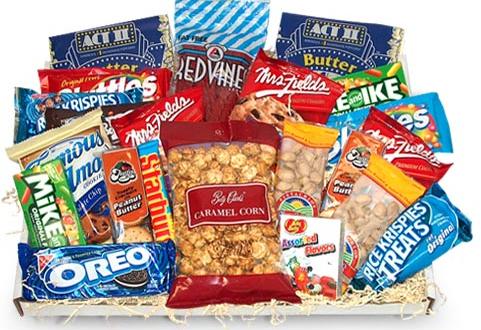 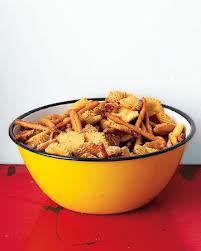 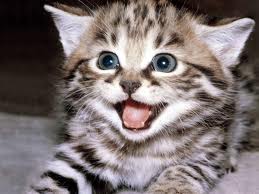 happy
How can we make him happy?
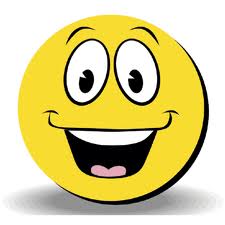 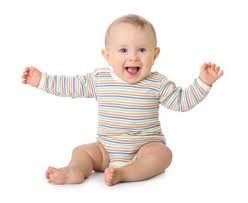 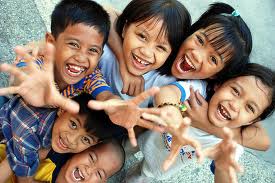 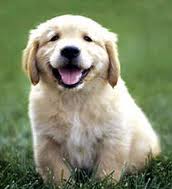 sing
Let’s sing!
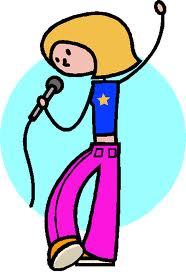 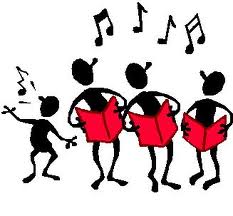 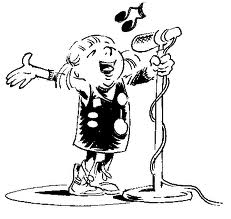 clap
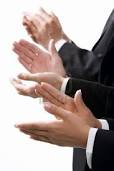 Have you ever seen a seal clap?
http://www.youtube.com/watch?v=S0z2JyMssSo
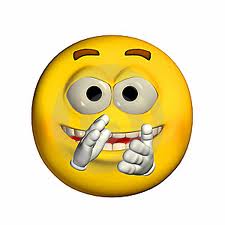 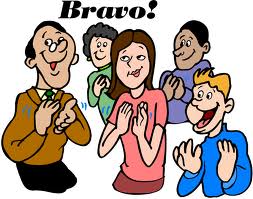 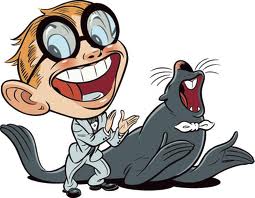 quack
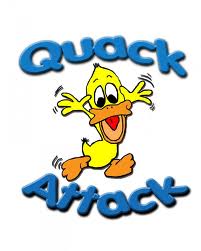 Ducks and geese quacking (:21)
http://www.youtube.com/watch?v=R1PiiugqtjI
Baby ducks quacking (:30)
http://www.youtube.com/watch?v=YwNdDHEhm2g
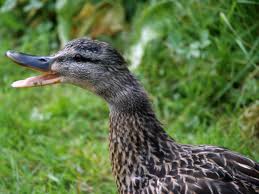 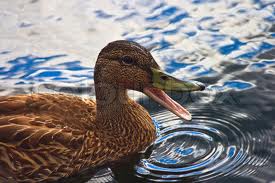 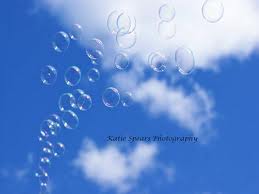 bubbles
Did you know that if you use the wrong dishwasher soap, bubbles will come out and make a big mess?
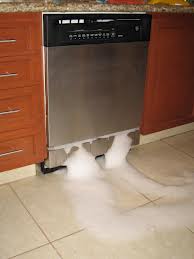 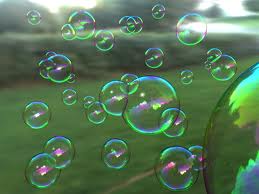 jump
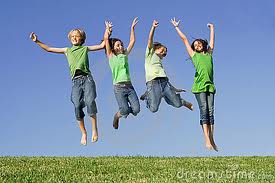 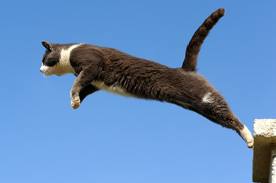 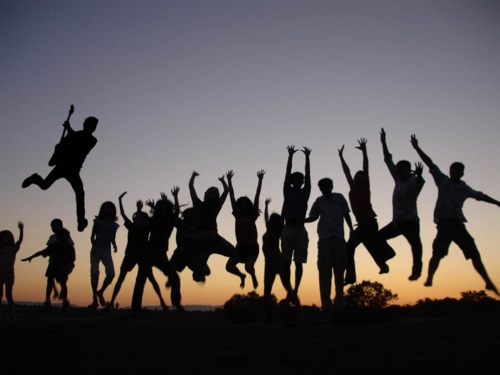 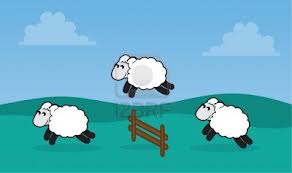 Sight Words
so
Why are you so sad?
how
How can we make him smile?
there
Look! There are more bubbles!
more
Look! There are more bubbles!